MODELO VISITA
MOVIE  SIN BRAZO
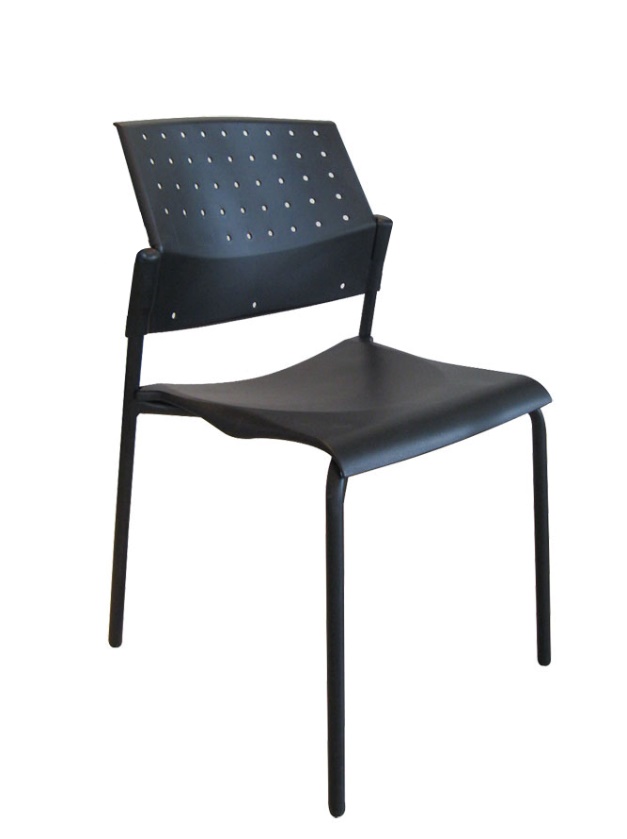 DESCRIPCIÓN
La silla Movie está formada por un asiento y respaldo en polipropileno de procedencia italiana.
Estructura es un perfil redondo con acabado termoesmaltado negro. 
Apilable hasta 6 unidades.
DIMENSIONES
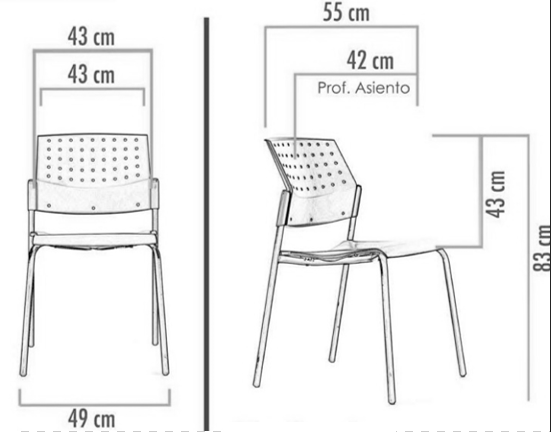 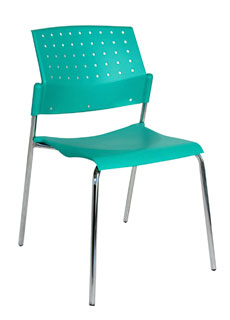 VISITA
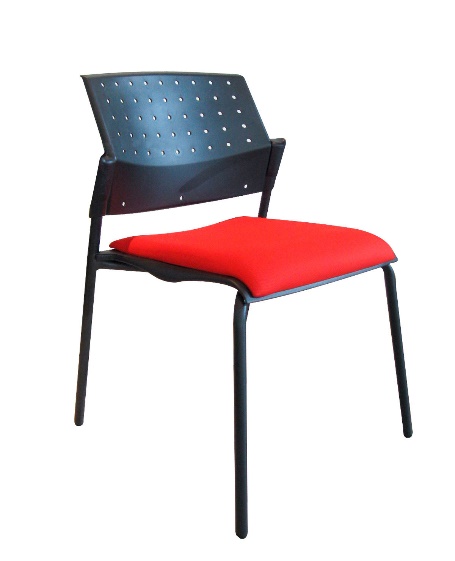 >	www.liberona.cl